Цветы из формочек     для кексов
Тебе понадобятся:- Красивые и яркие бумажные формочки для кексов;- Клей;- Ножницы;- Красивые пуговицы;- Зеленый картон;- Белый картон
Возьми примерно четыре бумажные формочки.
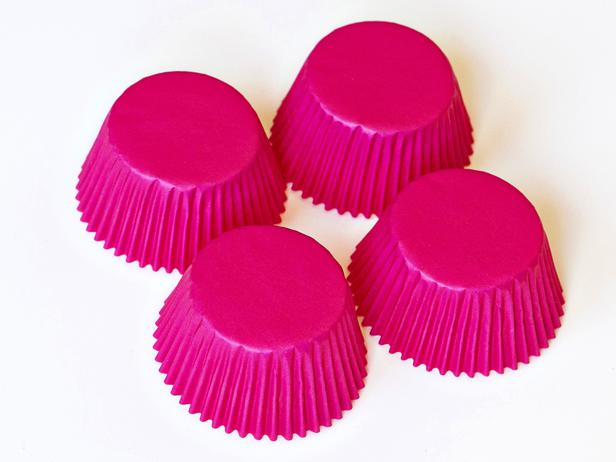 Согни каждую из них пополам.
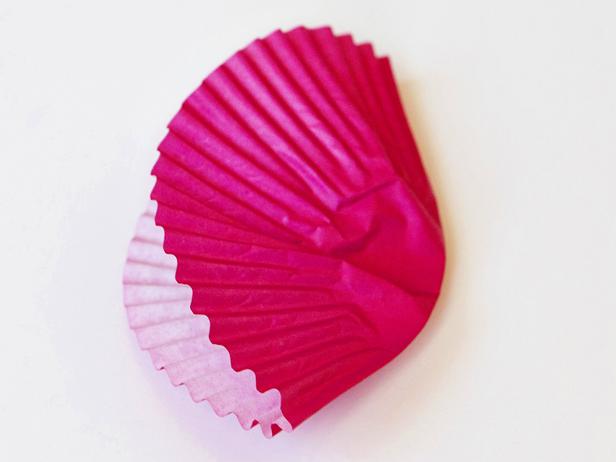 Затем сделай различные загибы.
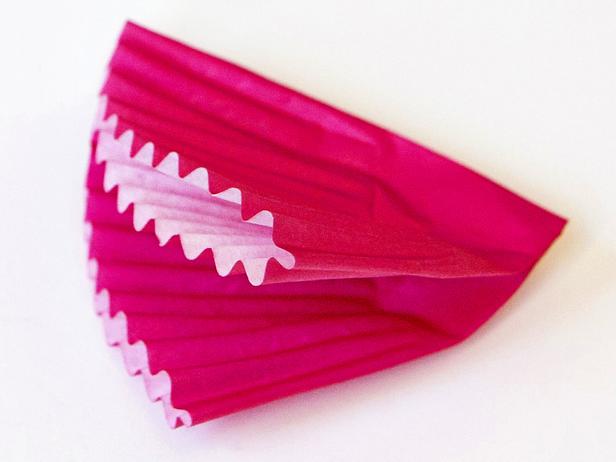 Нужно чтобы у тебя получились разные "лепестки«.
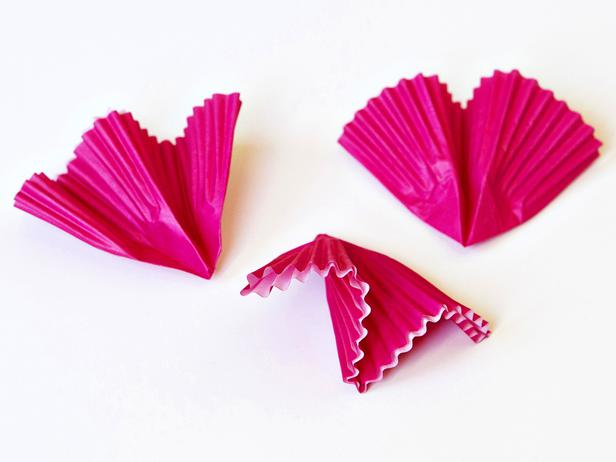 Покрой центры лепестков клеем.
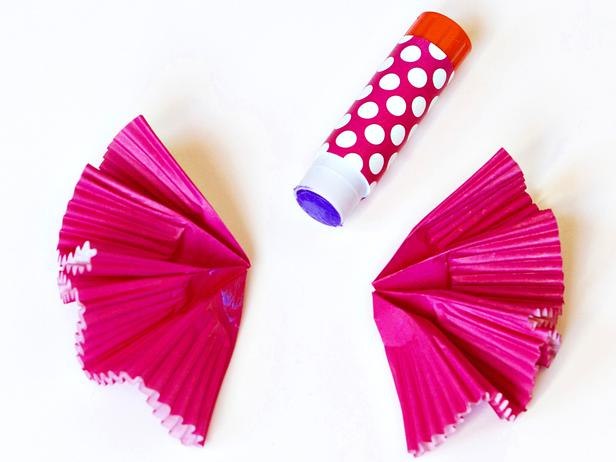 Склей лепестки в один цветок.
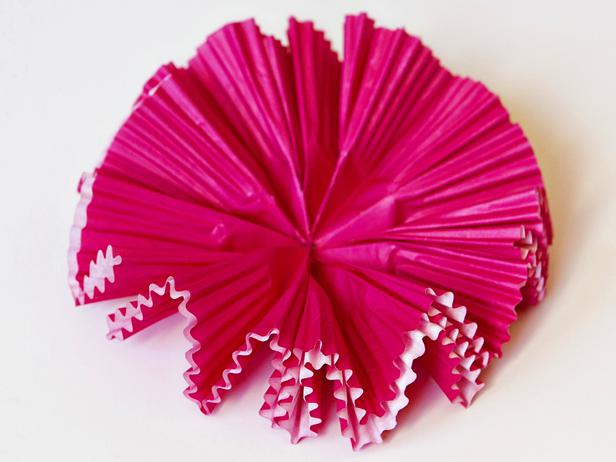 Приклей в центр цветка красивую пуговичку.
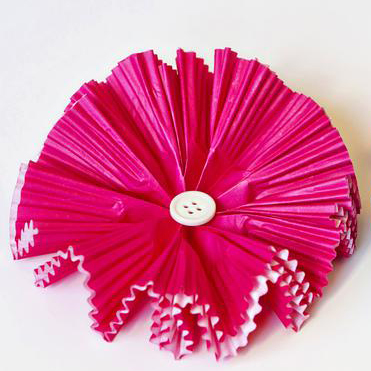 К обратной стороне цветка приклей стебелек.
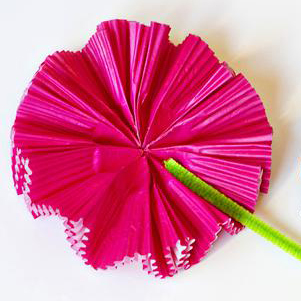 Красивые цветы готовы.
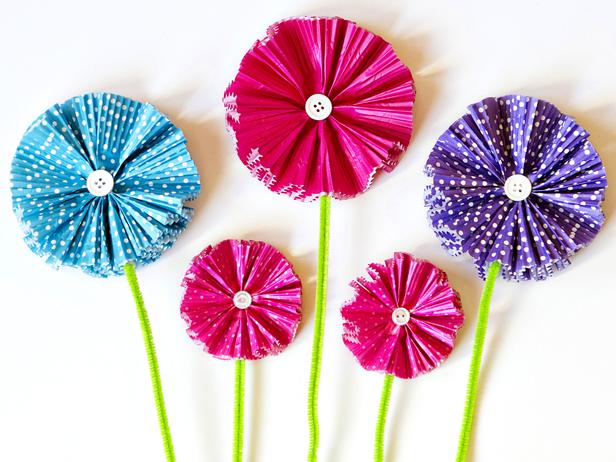 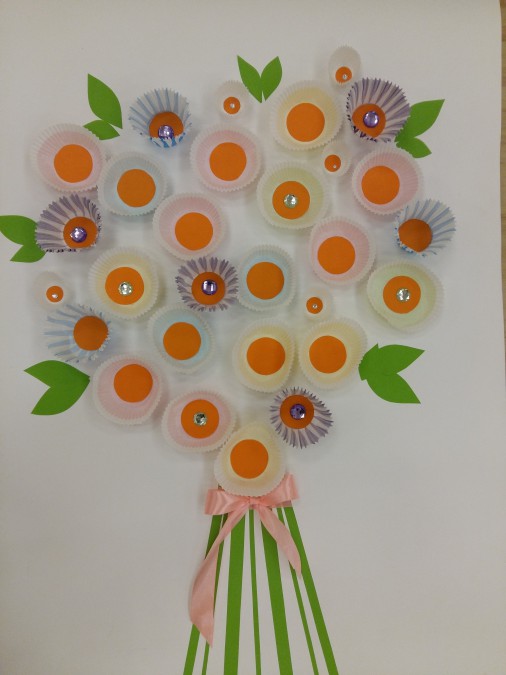